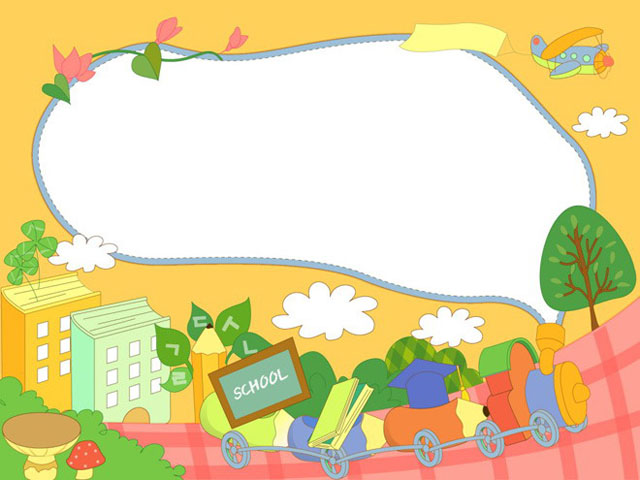 CHÀO MỪNG CÁC CON
ĐẾN VỚI TIẾT HỌC TNXH BÀI 1
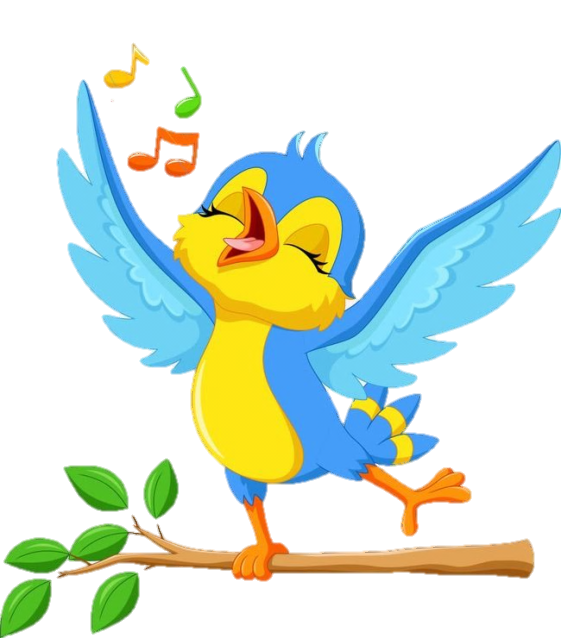 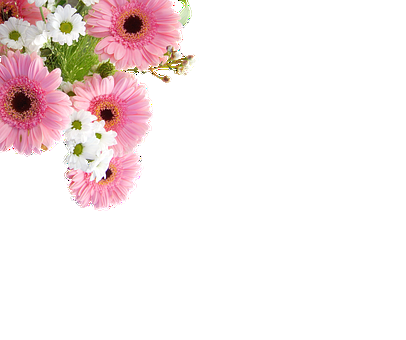 TIẾT 1
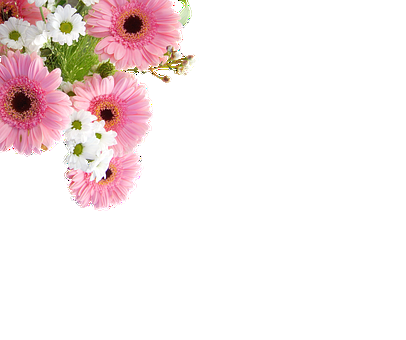 KHỞI ĐỘNG
   Em hãy kể tên các thành viên trong gia đình em từ người cao tuổi nhất đến người ít tuổi nhất .
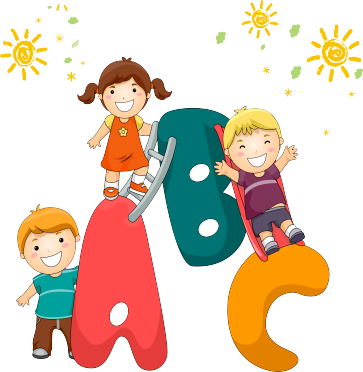 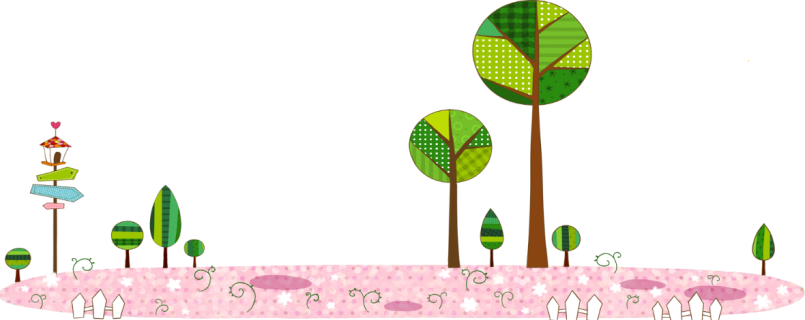 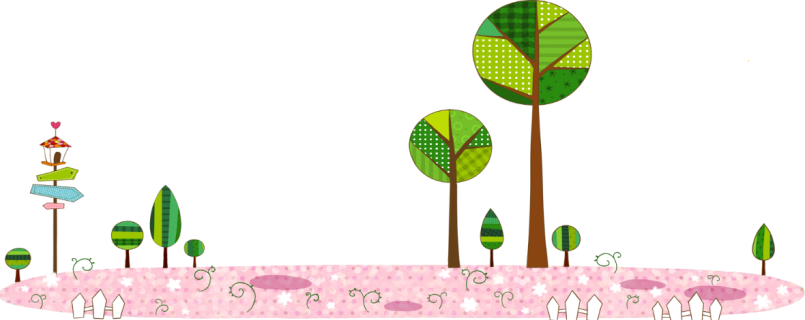 BÀI 1: CÁC THẾ HỆ TRONG GIA ĐÌNHHãy cùng tìm hiểu về:* Các thành viên của mỗi thế hệ trong gia đình . * Sự quan tâm , chăm sóc , yêu thương của các thành viên trong gia đình nhiều thế hệ .
HOẠT ĐỘNG 1: Tìm hiểu các thế hệ trong gia đình bạn Hà và gia đình bạn An
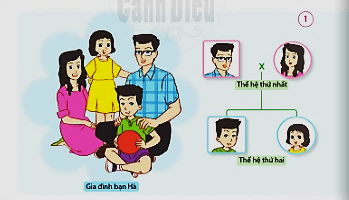 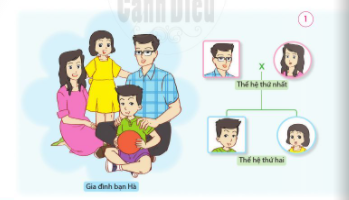 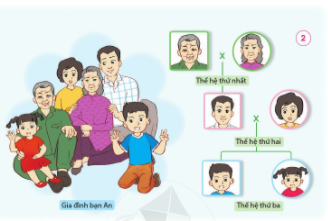 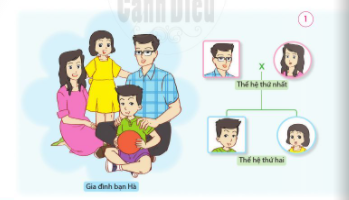 HOẠT ĐỘNG 1: Tìm hiểu các thế hệ trong gia đình bạn Hà và gia đình bạn An
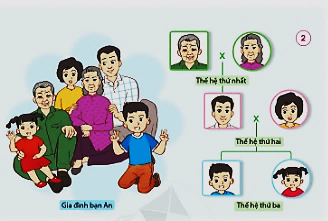 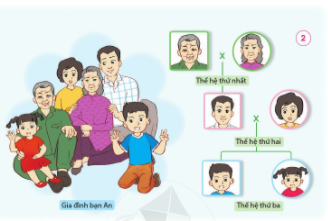 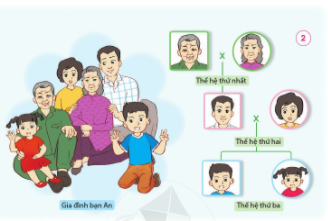 Thảo luận nhóm đôi 
+ Gia đình bạn Hà có mấy thế hệ ? Kể các thành viên của mỗi thế hệ trong gia đình bạn Hà ?
Gia đình bạn Hà có hai thế hệ . Thế hệ thứ nhất có bố và mẹ bạn Hà , thế hệ thứ hai có anh trai bạn Hà và bạn Hà .
+ Gia đình bạn An có mấy thế hệ ? Kể các thành viên của mỗi thế hệ trong gia đình bạn An ?
Gia đình bạn An có ba thế hệ . Thế hệ thứ nhất có ông và bà của bạn An , thế hệ thứ hai có bố và mẹ bạn An , thế thệ thứ ba có bạn An và em gái của bạn An .
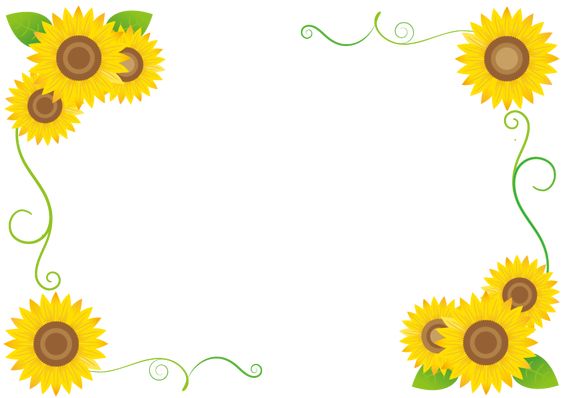 KẾT LUẬN 1 Mỗi gia đình có một hoặc nhiều thế hệ cùng chung sống .
Hoạt động 2: 
Giới thiệu về các thế hệ trong gia đình em
Bước 1: làm việc theo cặp
- Giới thiệu cho nhau nghe về các thành viên trong gia đình mình : Gia đình mình có mấy thế hệ ? Nêu tên từng thành viên của mỗi thế hệ trong gia đình mình .
Bước 2: Làm việc cả lớp
Giới thiệu về các thế hệ trong gia đình mình .
Kết hợp với việc trình bày sơ đồ các thế hệ trong gia đình mình .
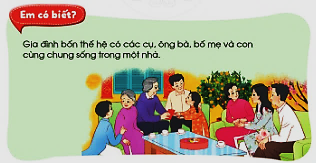 Củng cố, dặn dò:
Nhận xét tiết học
Tuyên dương học sinh